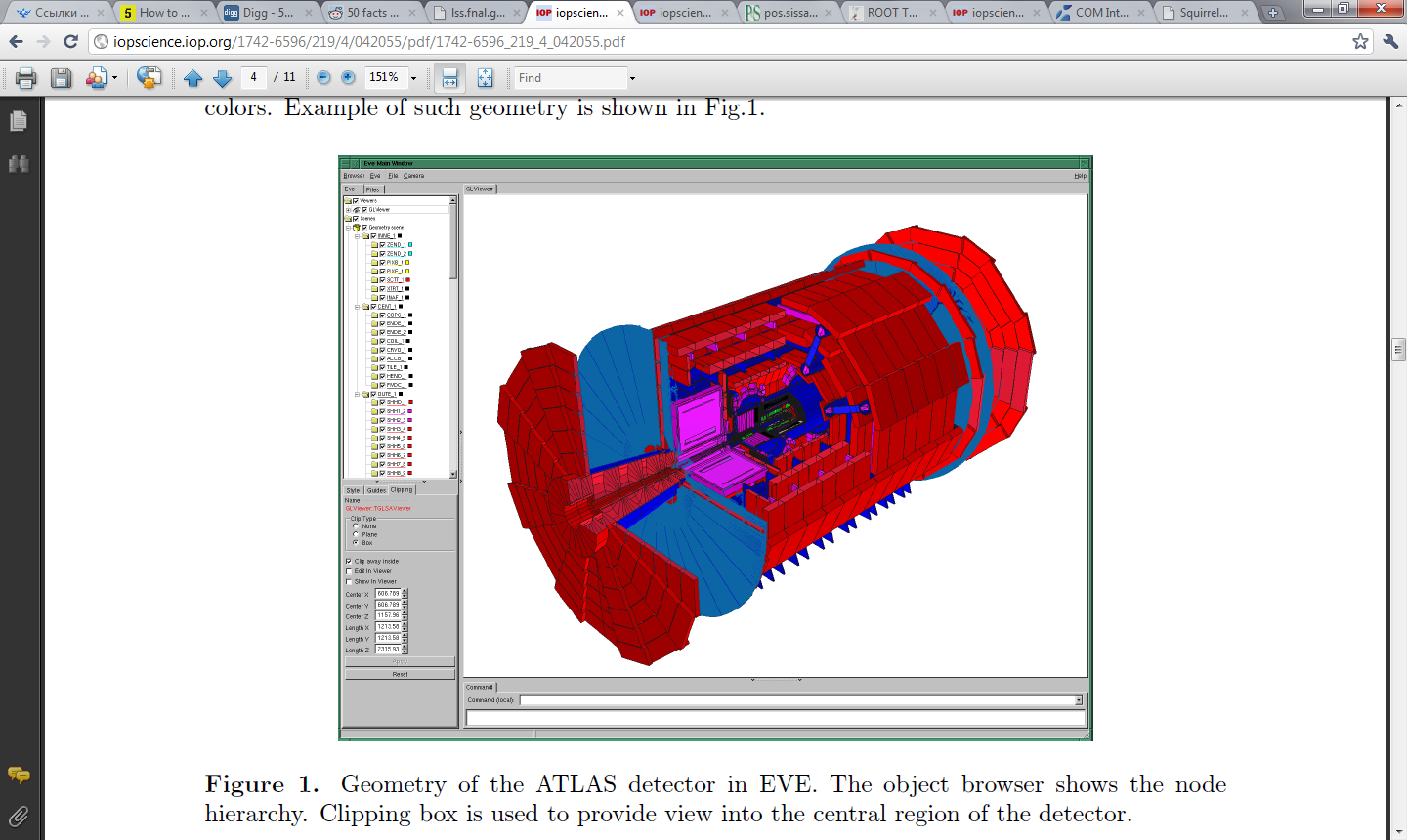 Root based event display
Dmitry Romanov
October 19, 2010
EVE - ROOT
Some experiments using EVE
History
2005 - Design beginning
2007 - In December, EVE was introduced into ROOT as a standard module.
2008  - EVE reached maturity (end of API changing)
2009 - 2010 – extensions and optimizations
ALICE
CMS
FAIR
NA-62
T2K
ILD in ILC
FIREWORKS CMS Event Display
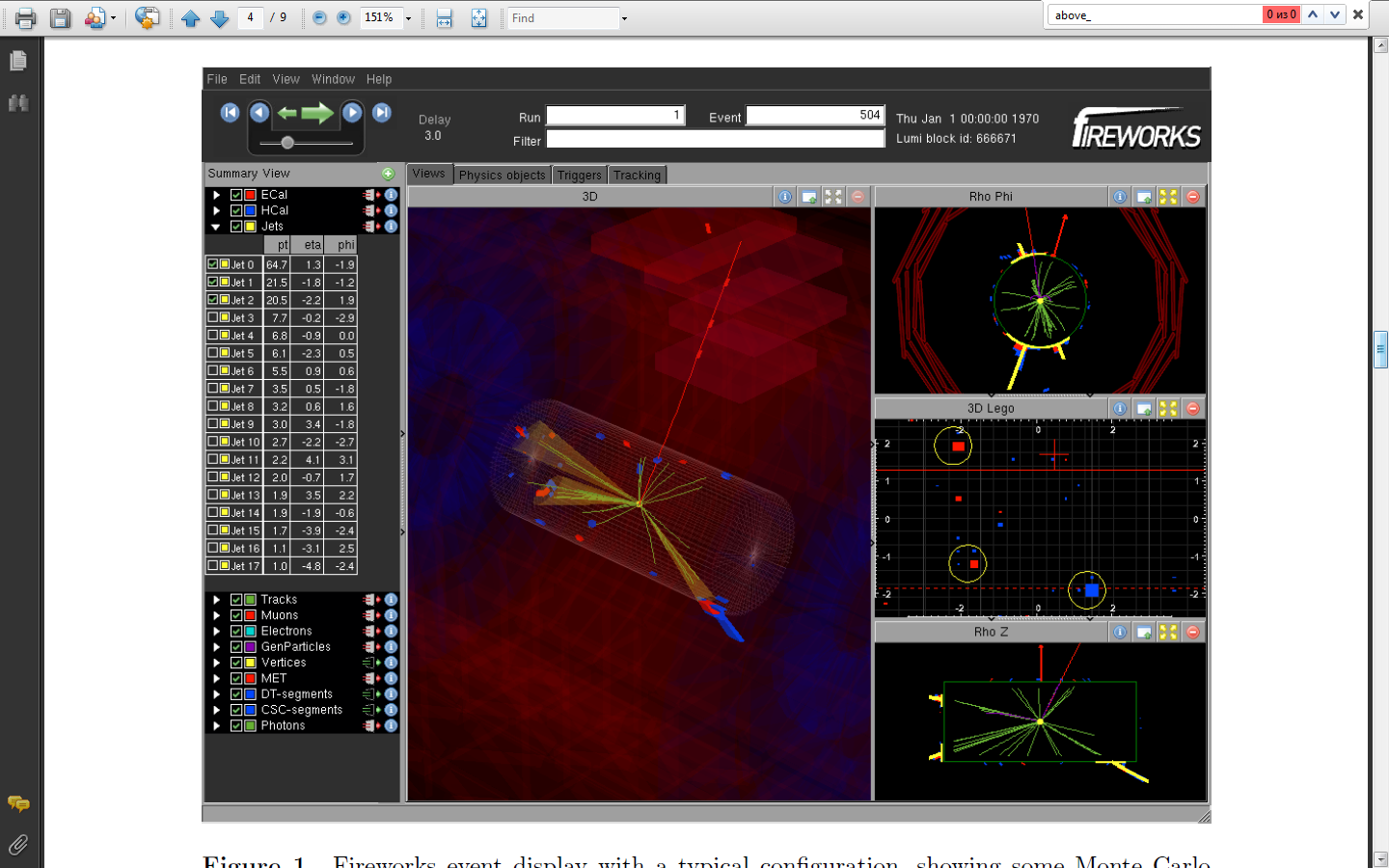 ALICE event display
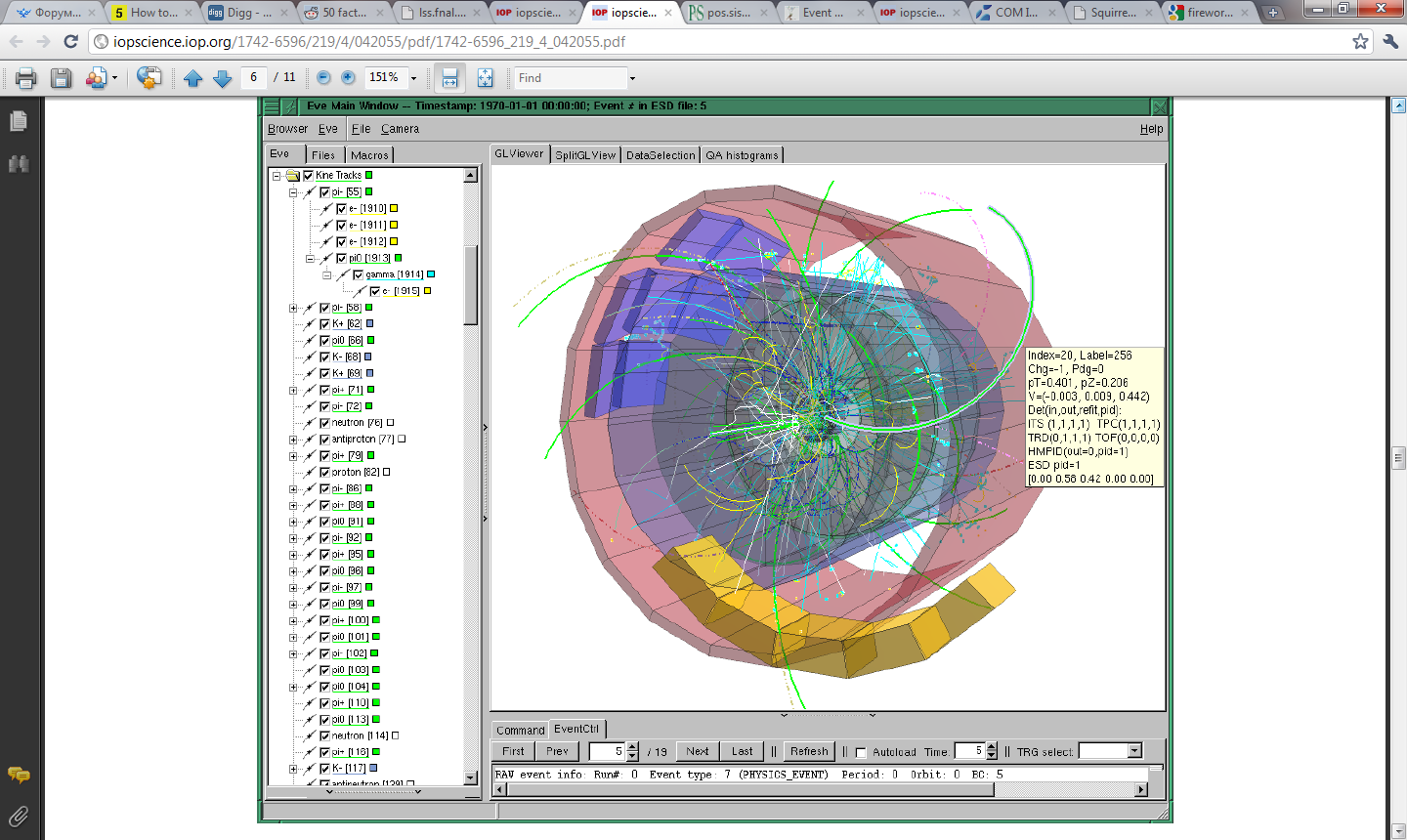 Contains
Management of object-browsers, 3D scenes and 3D viewers;
Management of ROOT GUI windows in arbitrary congurations of tabs, stacks and main-frames;
Registration of visualization objects;
Selection management;
Data-base of visualization parameters that can be assigned to elements based on their type (a string tag);
Event management & navigation;
Execution environment for CINT scripts.
Event Visualization Environment I.
Requirements – what to display:
Geometry, simulation & reconstruction data
Raw-data
Top-level trigger events and monitoring data
On-line detector monitoring data
Allow progressive introduction of functionality:
simple things must be simple, complicated possible.
Implementation – how to do it:
EVE – extendible framework, not a monolithic application
Build on top of ROOT: GUI, OpenGL for 3D graphics
Use same philosophy: modular, loosely coupled class toolbox
Provide new elements as needed:
Put basic / low-level development back into ROOT
Build composite / top-level elements from those
6
©M. Tadel: ALICE Event Visualization [CHEP-07, Victoria]
Object list
OpenGL viewer
Object editor
7
M. Tadel: ALICE Event Visualization [CHEP-07, Victoria]
3.9.2007
Standard visualization classes
Geometry:
Direct usage via TGeoPainter:   requires geometry
Extracted shape-data:             standalone, fully configurable
Hits, clusters:
PointSet: per-point TRef       (optionally owned by the object)
Special TSelector provided for filling   -  use Tree machinery 
PointSetArray: an array of point-sets - interactive histogram
Select on external criteria provided during filling
Trajectories, particles, tracks:
Track: supports extrapolation in (const) magnetic field 
	Can specify position/momentum at:
arbitrary reference points (enter/leave certain volume)
daughter creation points / momentum
decay points
TrackList – an array of tracks
Interactive selection on standard track parameters: pT, chi2, …
Geometry
ROOT includes a native geometrical modeler, TGeo, that provides methods for construction of detector geometries, particle tracking and volume visualization via the class TGeoPainter. In EVE, display of full TGeo geometries is provided via a wrapper-class TEveGeoTopNode.
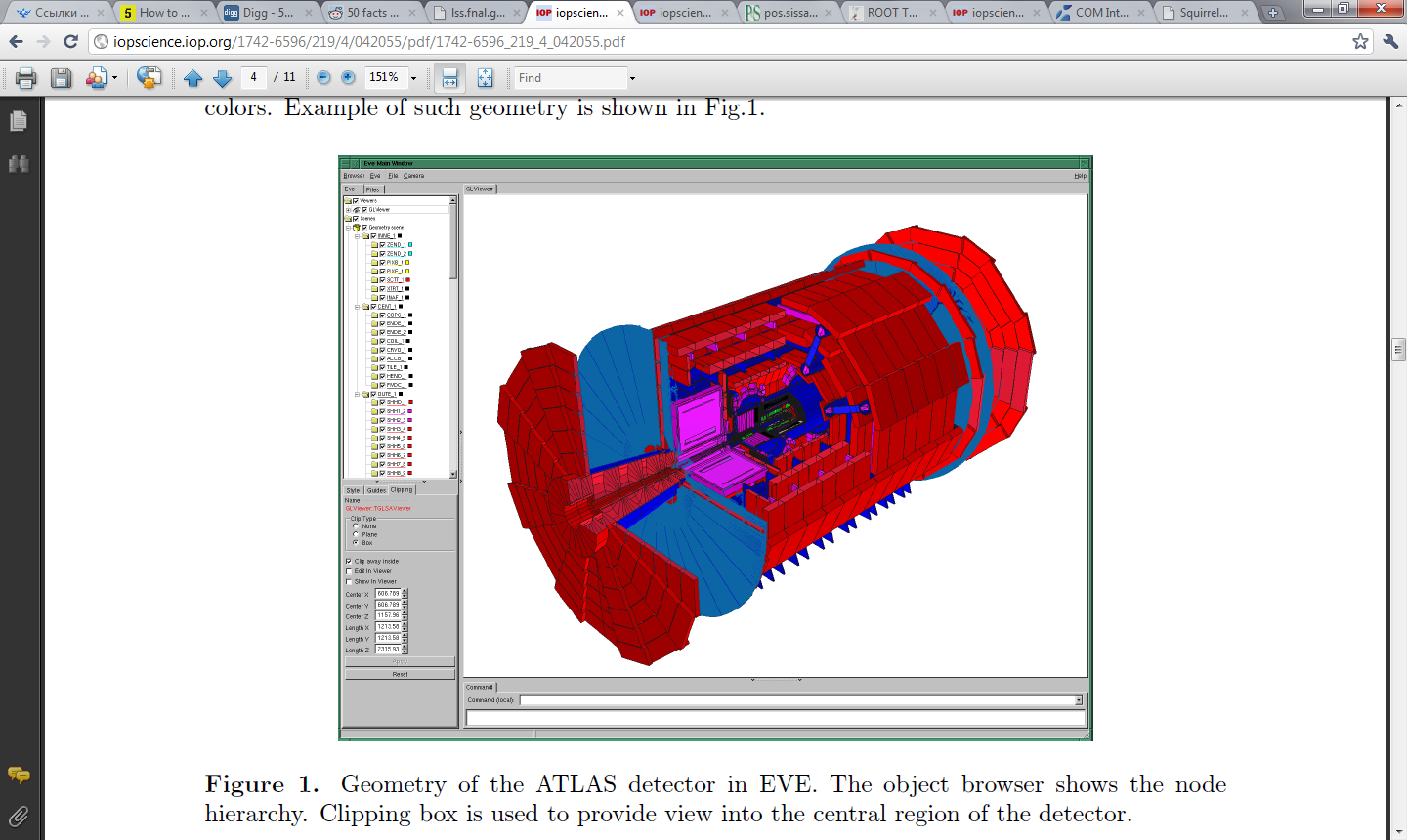 Custom geometry objects
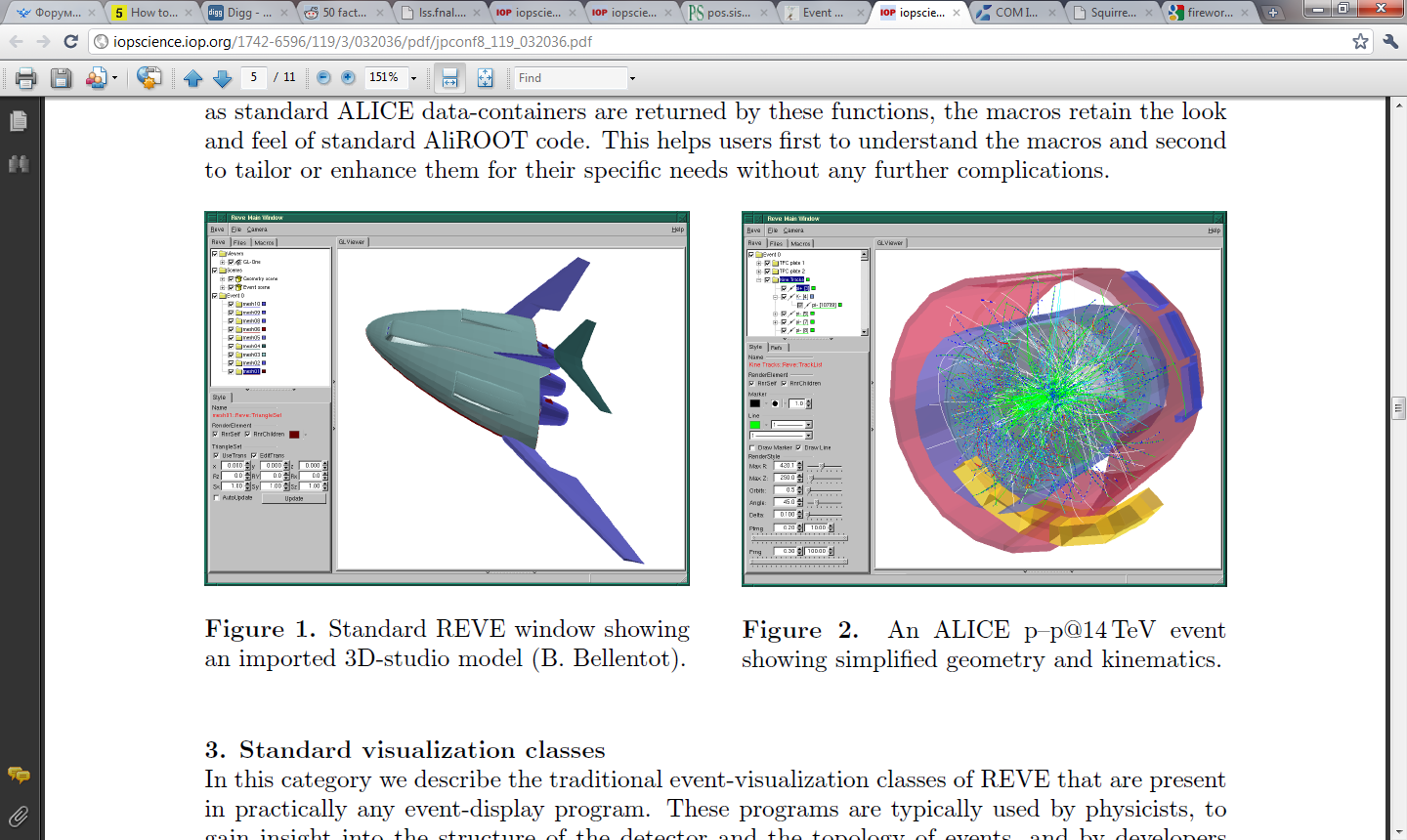 Calorimetry
Calorimeter classes in EVE can be divided into two categories: the data holding classes and the visualization classes.
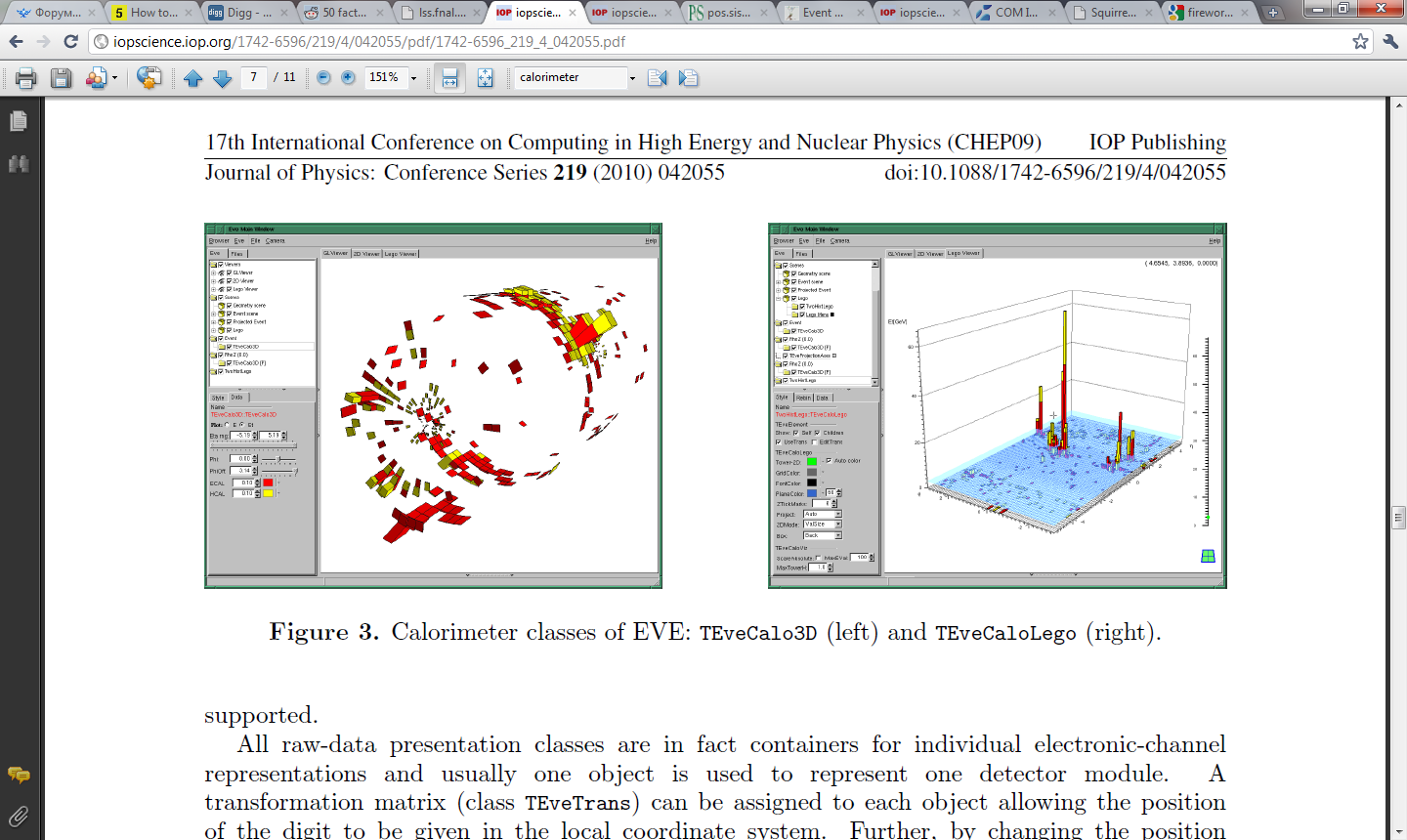 Calorimetry
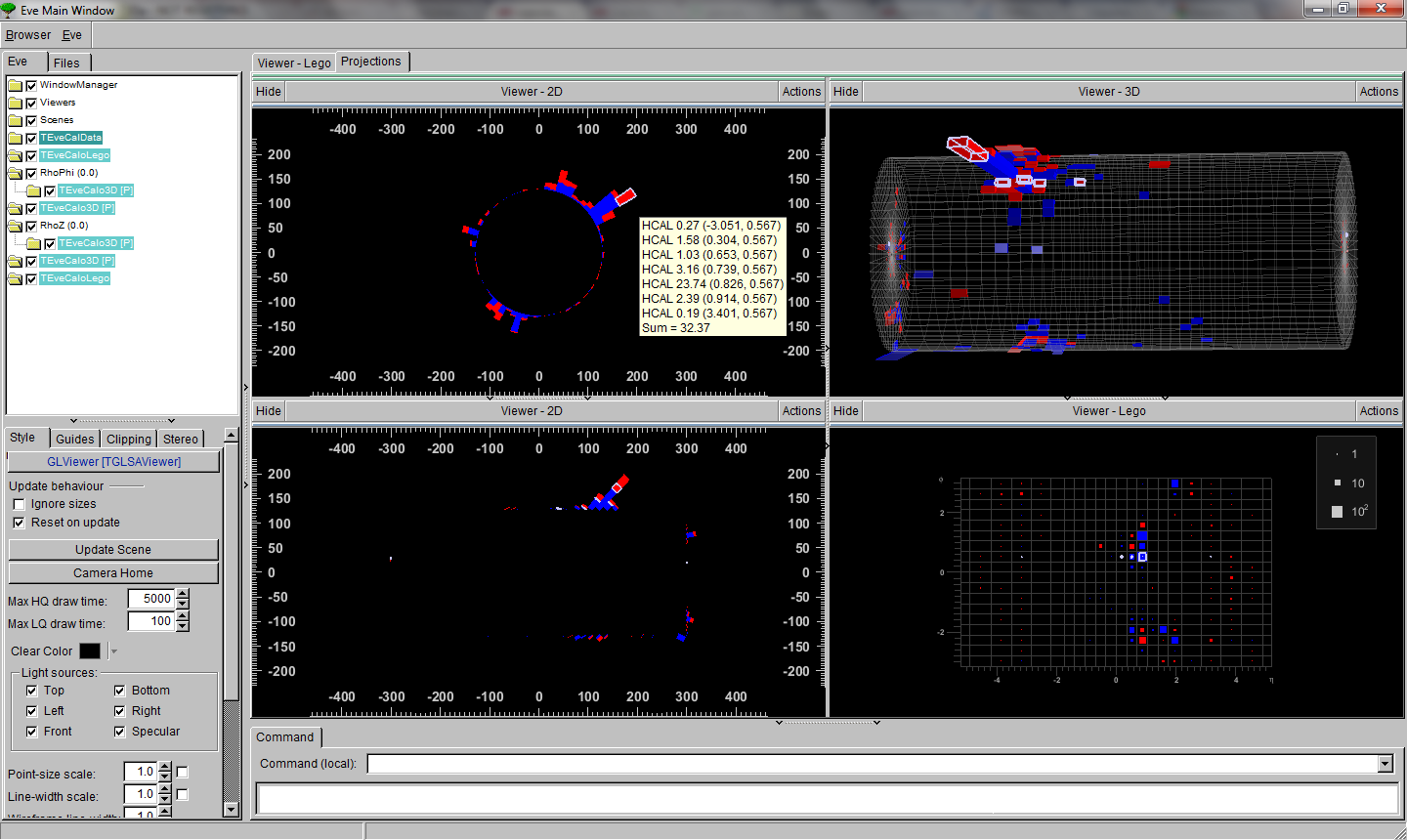 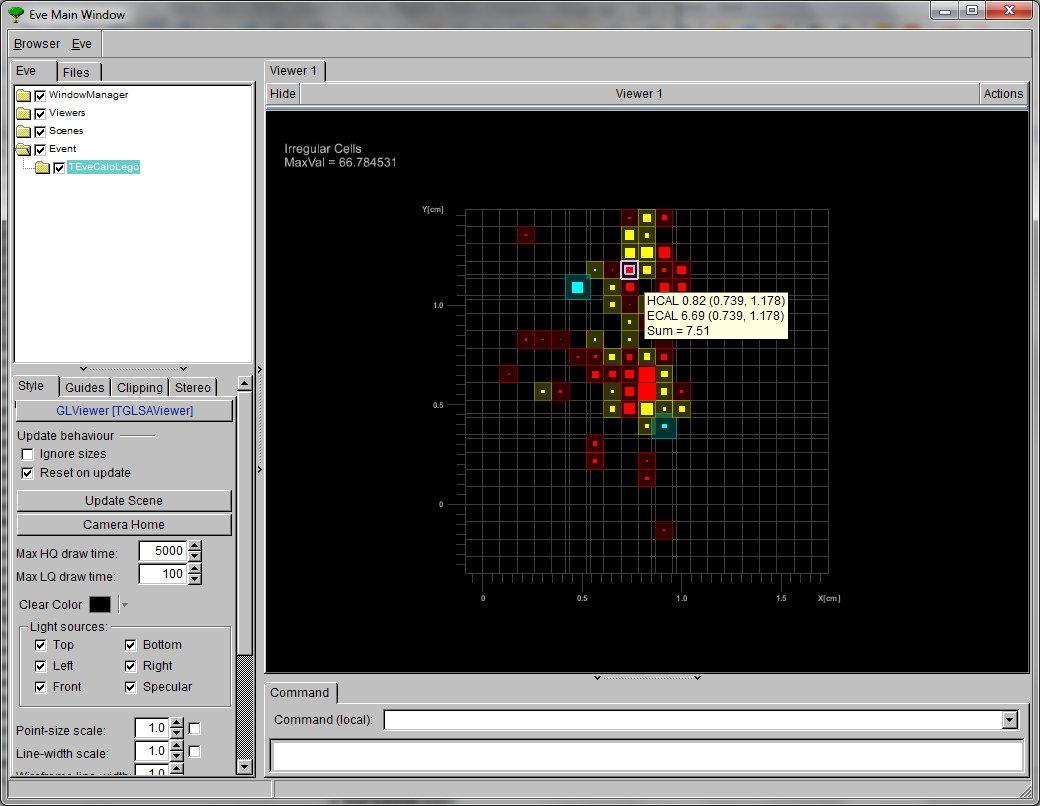 movie alieve-pmd.swf
Intermediate-level raw-data inspection
Two common problems:
detectors hide each other
individual digit is too small
3D view nonsensical ... 

I. 2D multi-paged arrangement 
View as many modules as possible
Arrange them in pages
Provide selection (by type, phi, eta, ...)
2D multi-paged arrangement
II. Digit scaling
Accumulate nearby digits.
Show statistical  quantities for group:
average, RMS
occupancy
min / max values
What is root and what is not? ALICE Event display structure
Two main modules:
Reve/		ROOT only,  
Application core
Framework base-classes for GUI and VIZ
Basic visualization classes (points, tracks, raw-base, …)
All with GUI editors and GL renderers!
Alieve/		AliROOT
Event loading / navigation
Classes for detector-module representation (raw-data)
CINT scripts that perform data extraction
Application core:
Management of browsers and viewers
Registration of visualization objects (global / event)
Execution environment for CINT scripts
Event management & navigation
16
©M. Tadel: ALICE Event Visualization [CHEP-07, Victoria]
Visual reconstruction validation
Detailed view of reconstruction
Primary vertex, tracks, clusters
Backward navigation to simulation data
Counting of primary tracks on initial data-sample:
  cross-check pT and eta distributions against std reconstruction
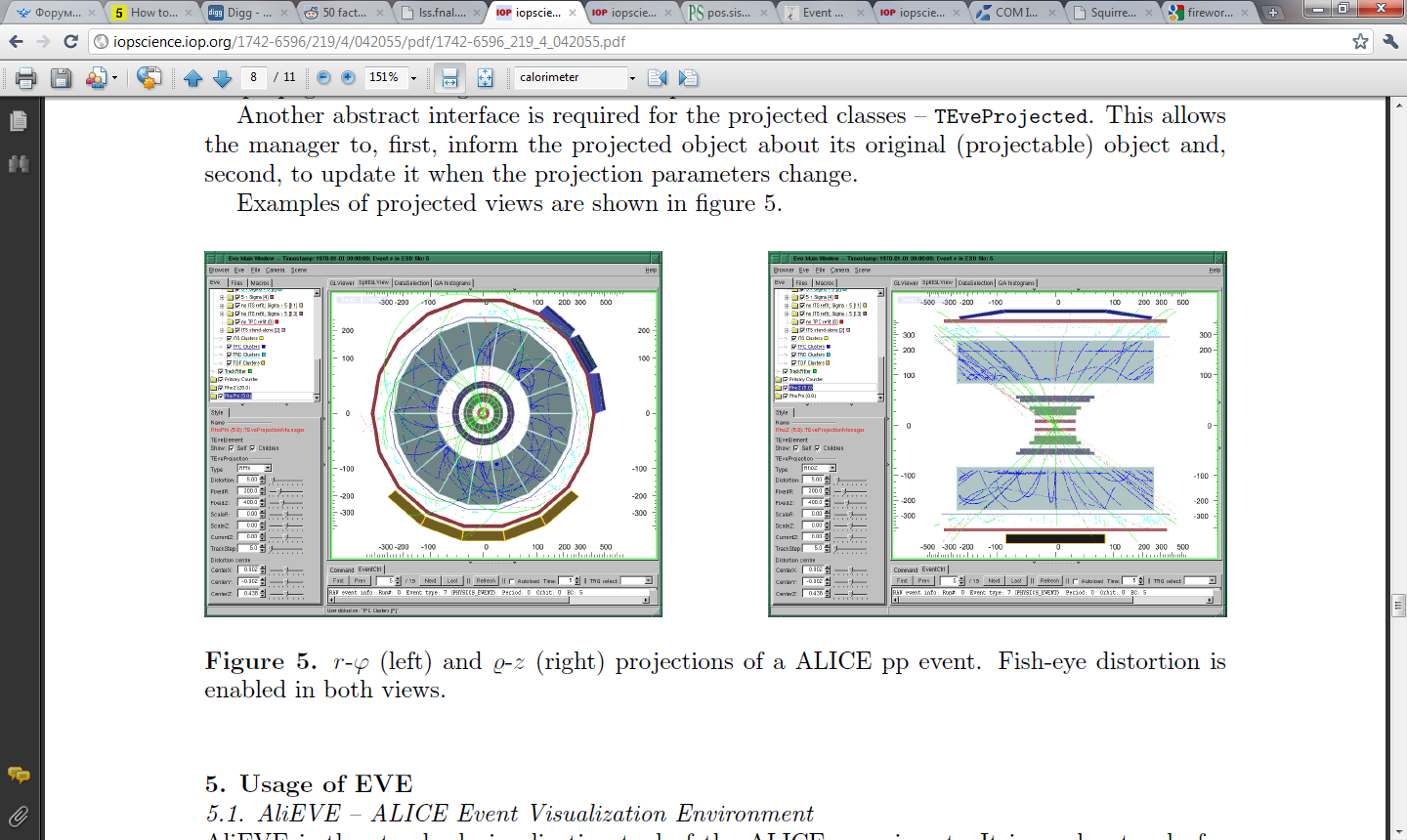 To try it
Eve examples could be found in 
$ROOTSYS/tutorials/eve
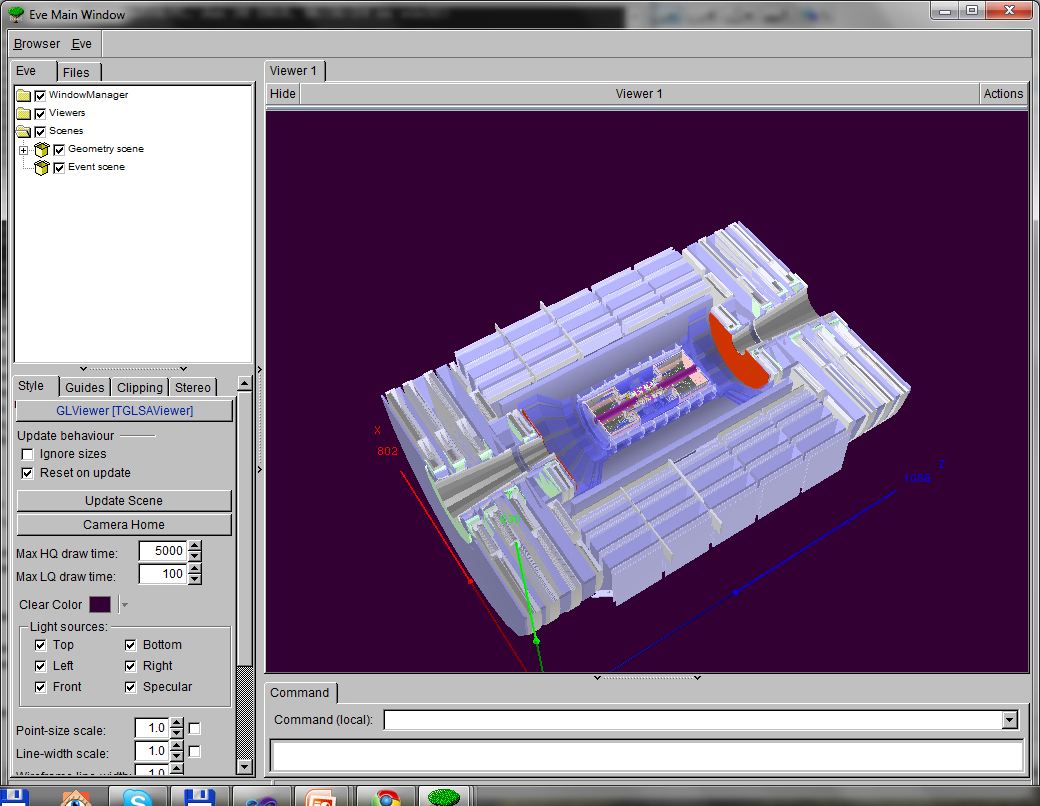 Database progress
MySQL structure - done
Data model C++ representation – done
Data model operations (providers) – MySQL mostly done
JANA integration		-in progress
Command line tools 	-in progress
WEB representation
Python integration
C++ API
Updates and bug hunting
Unclear
File storage and DB storage conversion
File storage formats